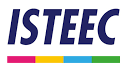 TECNICATURA SUPERIOR
 EN LOGISTICA
INFORMATICA 2
Prof. Lic. Fernando López